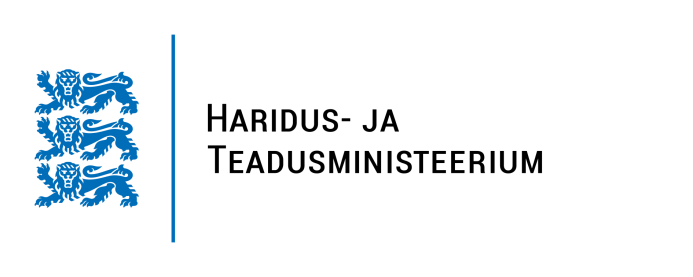 Täiskasvanute õpitee nõustamise vajadustest ja võimalustest Eestis
Terje Haidak
Täiskasvanuhariduse osakonna juhataja
16.10.2015
PISIKE PUHKUS PÄRAST SUURT PINGUTUST?
Viimase kümne aasta jooksul on täiskasvanute õppimisvõimalused ja elukestvas õppes osalemine oluliselt edenenud
Kuid hetkel: 
LLL% stabiliseerunud
PIAAC uuring annab märku „mugavustsoonist“ – õpitakse, kui tööelu väljakutse esitab, kuid tööelu pahatihti ei tee seda.
STRATEEGILISED PLAANID
EÕS 2020 täiskasvanuhariduse programmis prioriteediks madalamate oskustega inimesed: 
Erialase väljaõppeta
Keskhariduseta
Kuid õppima peavad ka lihtsalt tublid ja täitsa tipud!
BARJÄÄRIKS UKSEPIIT?
Oleme tugevamad tegelema nendega, kes meie juurde ise tee leiavad.
Kuid inimesed vajavad innustust ja tuge, et:
tunda vajadust enesearendamiseks
leida õppimisvõimalus, teada oma võimalusi (nt VÕTA) … uus TäKS
püsida õppes, saada hakkama töö ja pere kõrvalt õppimisega
UUED VÕIMALUSED
Uute tõukefondide perioodi nõustamis-teenuste pakkumisel senisest suurem roll:
SoM ja Töötukassa – kogu täisealise elanikkonna koolitamine, sh töötavad inimesed
HTM, Innove ja Rajaleidja keskused – lapsed ja noored, sh nooremad täiskasvanud (kuni 26-aastased ja kõik täiskasvanute gümnaasiumite õppijad)
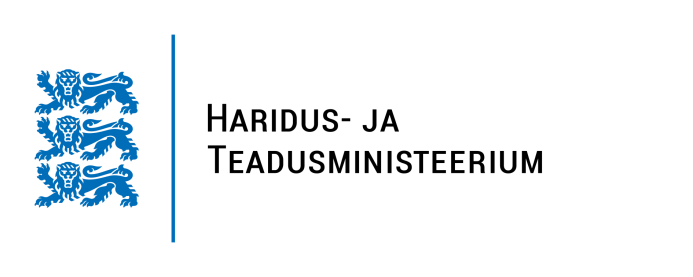 Tänan!
Terje Haidak
Terje.Haidak@hm.ee